Особенности преподавания учебных предметов «Биология» и «Химия» на 2024-2025 учебный год
ПРАВОВЫЕ ОРИЕНТИРЫ ДЛЯ ОБРАЗОВАТЕЛЬНОЙ ОРГАНИЗАЦИИ В 2024-2025 УЧ. Г.
ЕДИНОЕ СОДЕРЖАНИЕ □ ОБЩЕГО ОБРАЗОВАНИЯ
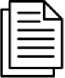 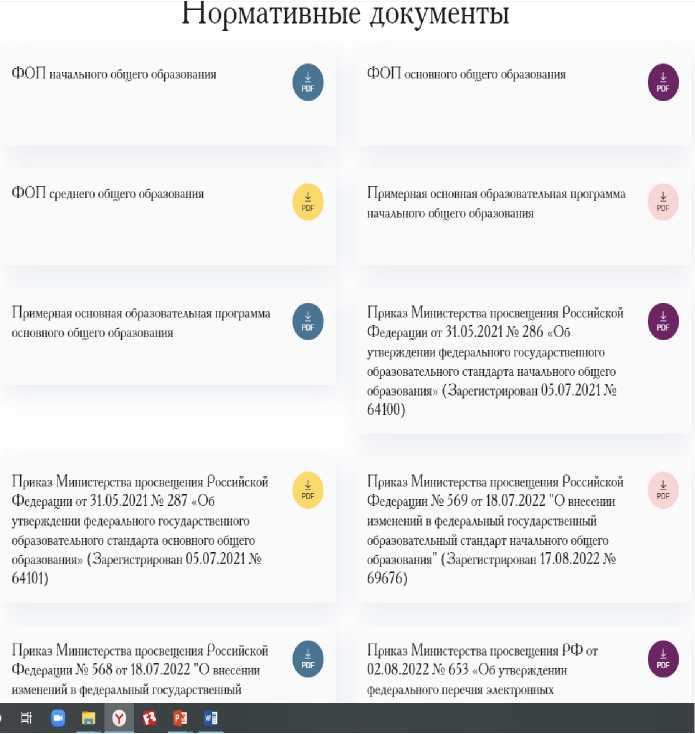 ФЗ-№273 «ОБ ОБРАЗОВАНИИ В РОССИЙСКОЙ ФЕДЕРАЦИИ»
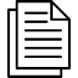 ОБНОВЛЕННЫЙ ФГОС ООО 2021 Г.
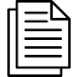 ОБНОВЛЕННЫЙ ФГОС СОО 2022 Г.
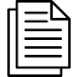 ФЕДЕРАЛЬНЫЙ ПЕРЕЧЕНЬ УЧЕБНИКОВ 2022г.
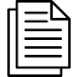 ИНФОРМАЦИОННО-МЕТОДИЧЕСКОЕ ПИСЬМО
ОБ ОСОБЕННОСТЯХ ПРЕПОДАВАНИЯ УЧЕБНОГО ПРЕДМЕТА 
«БИОЛОГИЯ» В 2024/2025 УЧЕБНОМ ГОДУ
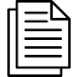 ФЕДЕРАЛЬНЫЕ ОБРАЗОВАТЕЛЬНОЕ ПРОГРАММЫ ООО
Преподавание предмета «Биология» 
в 2024-2025 учебном году
5-9 класс
10-11 класс
Место предмета в учебном плане 
на уровне основного общего образования в 2024-2025 уч. году
Место предмета в учебном плане 2024-2025 учебного года
10 класс
*В универсальном профиле два учебных предмета определяет ОУ по заявлению обучающегося (иное сочетание предметов, чем предложено в п. 27.8 ФОП СОО)
Место предмета в учебном плане 2023-2024 учебного года
на уровне среднего общего образования
11 класс
Обеспечение единства образовательного пространства РФ
Рабочие программы на уровень ООО
Структура рабочей программы сохраняется
Примерная рабочая программа по биологии. Базовый уровень
https://edsoo.ru/Primernava rabochaya programma osnovnogo obschego obrazovaniya _ predmeta Biologiya proekt .htm
Примерная рабочая программа по биологии (7-9 классы).
Углубленный уровень
https://edsoo.ru/Primernaya rabochaya programma osnovnogo obschego obrazovaniya predmeta Biologiya uglublennij uroven 0.htm ч__
Новости
Конструктор рабочих программ
учебные предметы
Рабочие программы
Методические видеоуроки
Вход I Регистрация
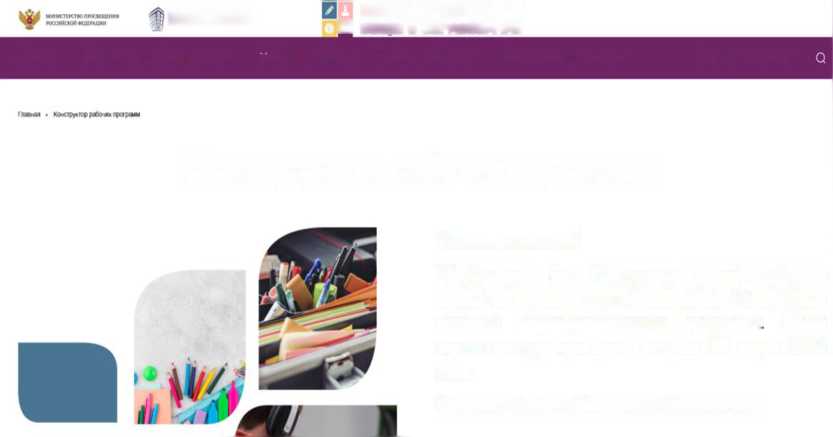 Рабочие программы на уровень СОО
Примерная рабочая программа по биологии. Базовый уровень
https://edsoo.ru/Primernaya rabochaya programma srednego obschego obrazovaniya pred meta Biologiya .htm
Уважаемые коллеги!
Информируем вас, Конструктор рабочих
программ
закрыт на доработку для обновления под Федеральные
Новая
общеобразовательные программы
основные
Примерная рабочая программа по биологии. Углубленный уровень
https://edsoo.ru/Primernaya rabochaya programma srednego obschego obrazovaniya pred meta Biologiya uglublennij uroven.htm
версия конструктора будет доступна 30 марта 2023
года.
Инструкция по работе с Конструктором рабочих программ
Конструктор рабочих программ
https://edsoo.ru/constructor/
Федеральный перечень учебников
5-9 класс
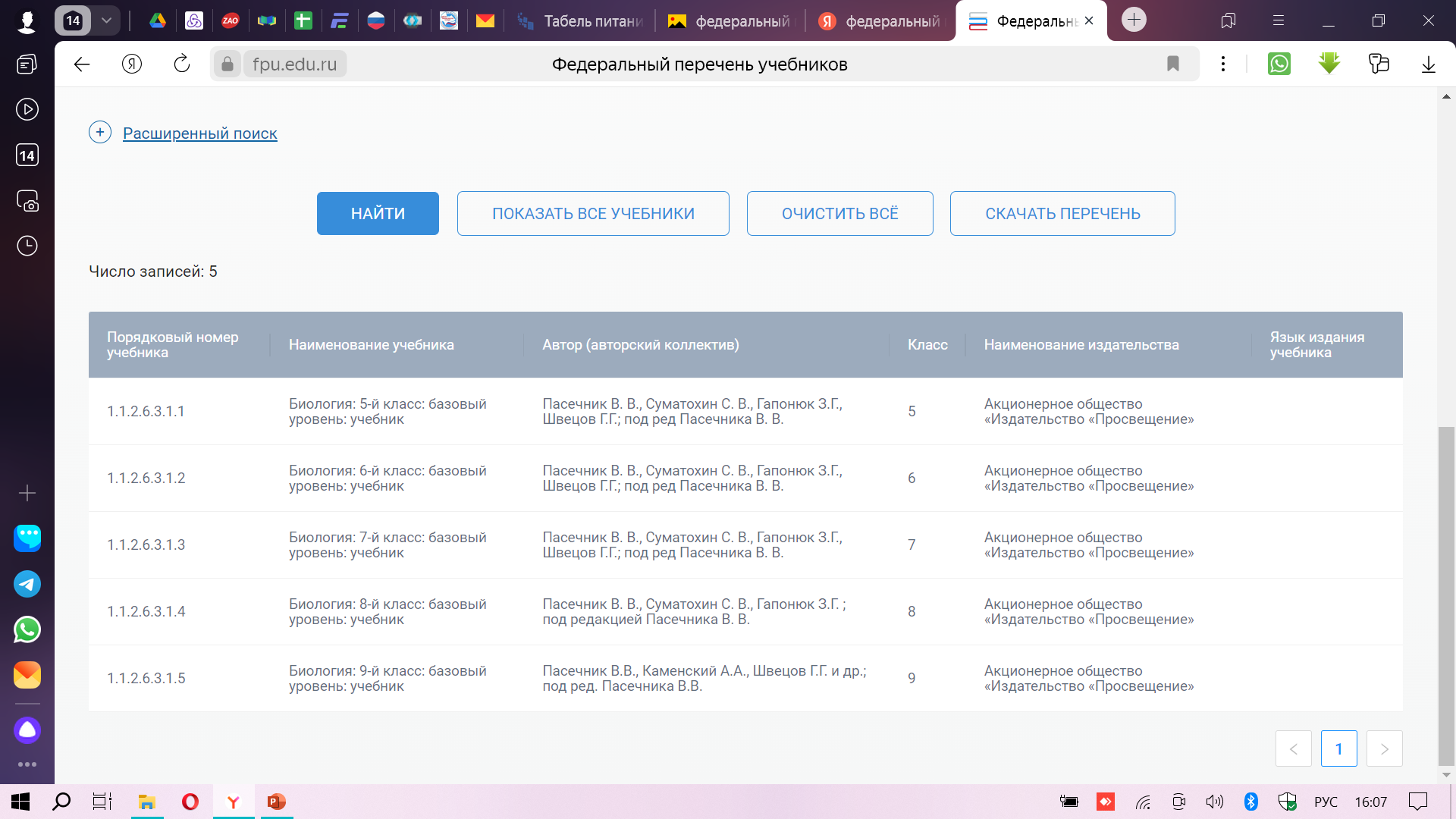 Федеральный перечень учебников
10-11 класс
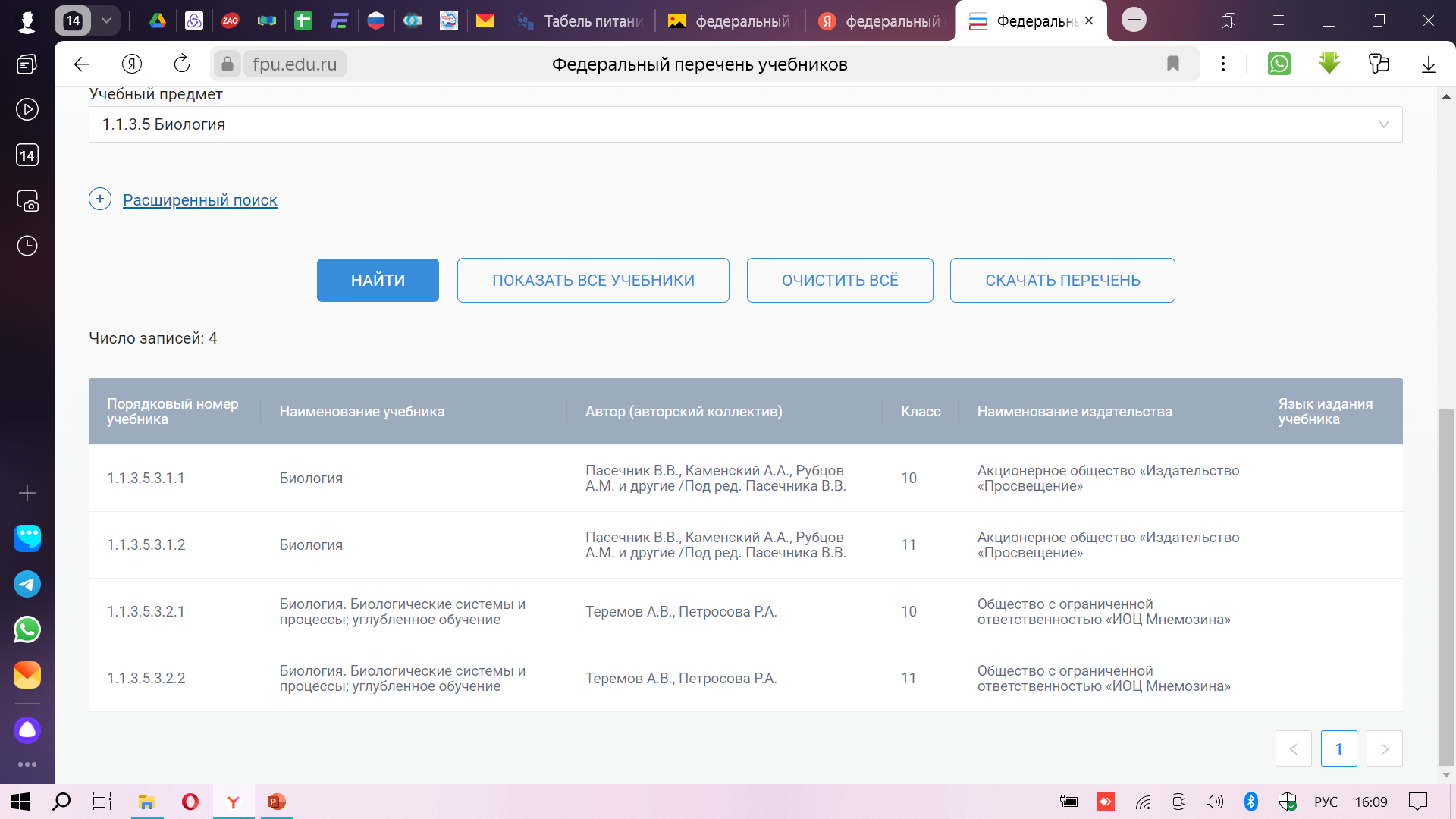 Организация информирования учителей по вопросам реализации программ
Информационно-методическая поддержка педагогических работников и управленческих кадров обеспечивается ФГБНУ «Институт стратегии развития образования» (ФГБНУ «ИСРО») посредством размещения материалов на сайте «Единое содержание общего образования» – https://edsoo.ru/, в телеграм-канале ФГБНУ «ИСРО» – https://t.me/instrao. 
Институтом запланировано проведение цикла вебинаров и методических семинаров, посвящённых актуальным вопросам преподавания учебного предмета «Биология» на уровнях ООО и СОО в условиях обновления содержания общего образования; анонсы мероприятий размещаются в календаре на сайте «Единое содержание общего образования» – https://edsoo.ru/metodicheskie-seminary/. 
На базе ФГБНУ «ИСРО» продолжает функционировать горячая линия «Обновление содержания общего образования» для получения педагогическими работниками ответов на вопросы, возникающие в ходе подготовки к новому учебному году, – https://edsoo.ru/goryachaya-liniya-po-voprosam-vvedeniya-ob/.
Методическая поддержка
Достижение метапредметных результатов в рамках изучения предметов естественно-научного блока. 5–9 классы. – ФГБНУ «ИСРО», 2023. – URL: https://edsoo.ru/wp-content/uploads/2023/12/estestvenno-nauchnyj-blok 01.pdf 
Биология (углублённый уровень). Реализация требований ФГОС среднего общего образования. – ФГБНУ «ИСРО», 2023. – URL: https://edsoo.ru/wpcontent/uploads/2023/08/mp_biologiya_formatdocx_26082023_na-sajt.pdf 
Система оценки достижений планируемых предметных результатов освоения учебного предмета «Биология». 5–9 классы. – ФГБНУ «ИСРО», 2023. – URL: https://edsoo.ru/wp-content/uploads/2023/10/metodicheskoe-posobie.biologiya.pdf 
Биология (базовый уровень). Реализация требований ФГОС основного общего образования. – ФГБНУ «ИСРО», 2023. – URL: https://edsoo.ru/wp-content/uploads/2023/08/.pdf 
Методические рекомендации по формированию функциональной грамотности обучающихся 5–9 классов с использованием открытого банка заданий на цифровой платформе по шести направлениям функциональной грамотности в учебном процессе и для проведения внутришкольного мониторинга формирования функциональной грамотности обучающихся. – ФГБНУ «ИСРО РАО», 2022. –– URL: https://edsoo.ru/wp-content/uploads/2023/08/metodicheskie-rekomendaczii_fg_2022_itog.pd
Семинары
Семинар для новых регионов. Учебные предметы «Физика», «Химия» и «Биология» в системе общего образования Российской Федерации. – URL: https://vk.com/video-215962627_456239616 
Особенности рабочей программы по внеурочной деятельности «Современные агробиотехнологии» (агробиотехнологический профиль). – URL: https://vk.com/video-215962627_456239428 
Об особенностях организации обучения биологии по новым федеральным рабочим программам. – URL: https://vk.com/video-215962627_456239294 
Ускоренный переход на федеральную рабочую программу ООО по биологии в 9 классе: методические трудности и пример тематического планирования. – URL: https://vk.com/video-215962627_456239304 
Реализация ФГОС основного общего образования: достижение метапредметных результатов в рамках изучения учебного предмета «Биология». – URL: https://vk.com/video-215962627_456239362 
Интерактивные средства обучения как один из инструментов реализации федеральной рабочей программы по биологии основного общего образования. – URL: https://vk.com/video-215962627_456239422
Кейсы
Биология. 6 класс / Лист и стебель как органы дыхания. – URL: https://static.edsoo.ru/projects/case/2024/ooo/bio/1/index.html 
Биология. 6 класс / Химический состав клетки. – URL: https://static.edsoo.ru/projects/case/2024/ooo/bio/2/index.html 
Биология. 10 класс / Биосинтез белка. Реакции матричного синтеза. – URL: https://static.edsoo.ru/projects/case/2024/soo/bio/2/index.html 
Биология. 10 класс / Генетика пола. Наследование признаков, сцепленных с полом. – URL: https://static.edsoo.ru/projects/case/2024/soo/bio/1/index.html
Преподавание 
предмета «Химия» 
в 2024-2025 учебном году
8-11 класс
Место предмета в учебном плане на уровне основного общего образования
в 2024-2025 уч. году
На углублённое изучение учебного предмета « Химия» может быть отведено по 102 ч (3 ч в неделю) или 136 ч (4 ч в неделю), т. е. 2 ч в неделю за счёт обязательной части ООП ООО и 1 — 2 ч за счёт части ООП ООО, формируемой участниками образовательных отношений. Всего 204 (272) ч за два года обучения.
Место  предмета  в учебном  плане  на  уровне  среднего  общего  образования  в 2023-2024 уч. году (10 класс)
Единая ООП СОО, действующая с 01.09.2023
Содержательный раздел
Организационный раздел
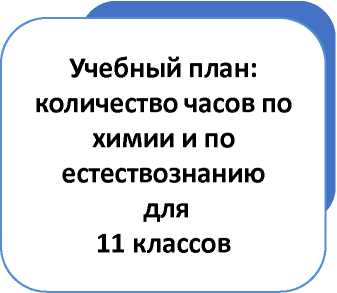 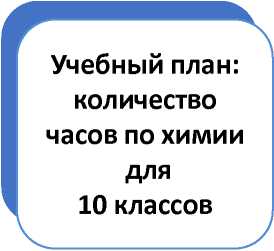 РП по
предметам 
11 класс
РП по
предметам 
10 класс
ООП  СОО 
(одна на уровень)
Количество часов определяется учебным планом школы, разработанным ранее на основе учебного плана примерной ООП СОО
Количество часов по химии определяется федеральным учебным планом ФОП СОО
Федеральный перечень учебников
8-9 класс
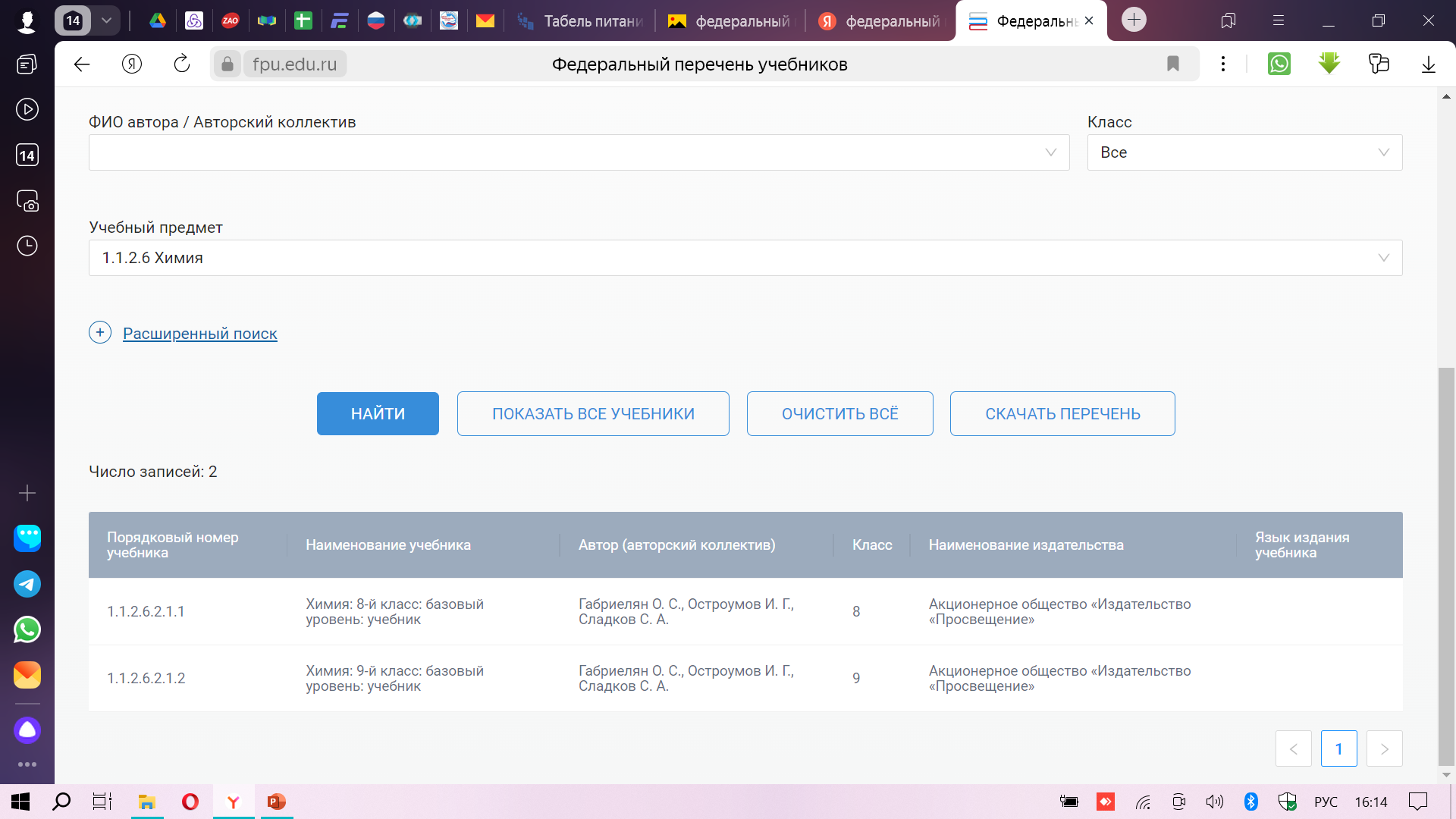 Федеральный перечень учебников
10-11 класс
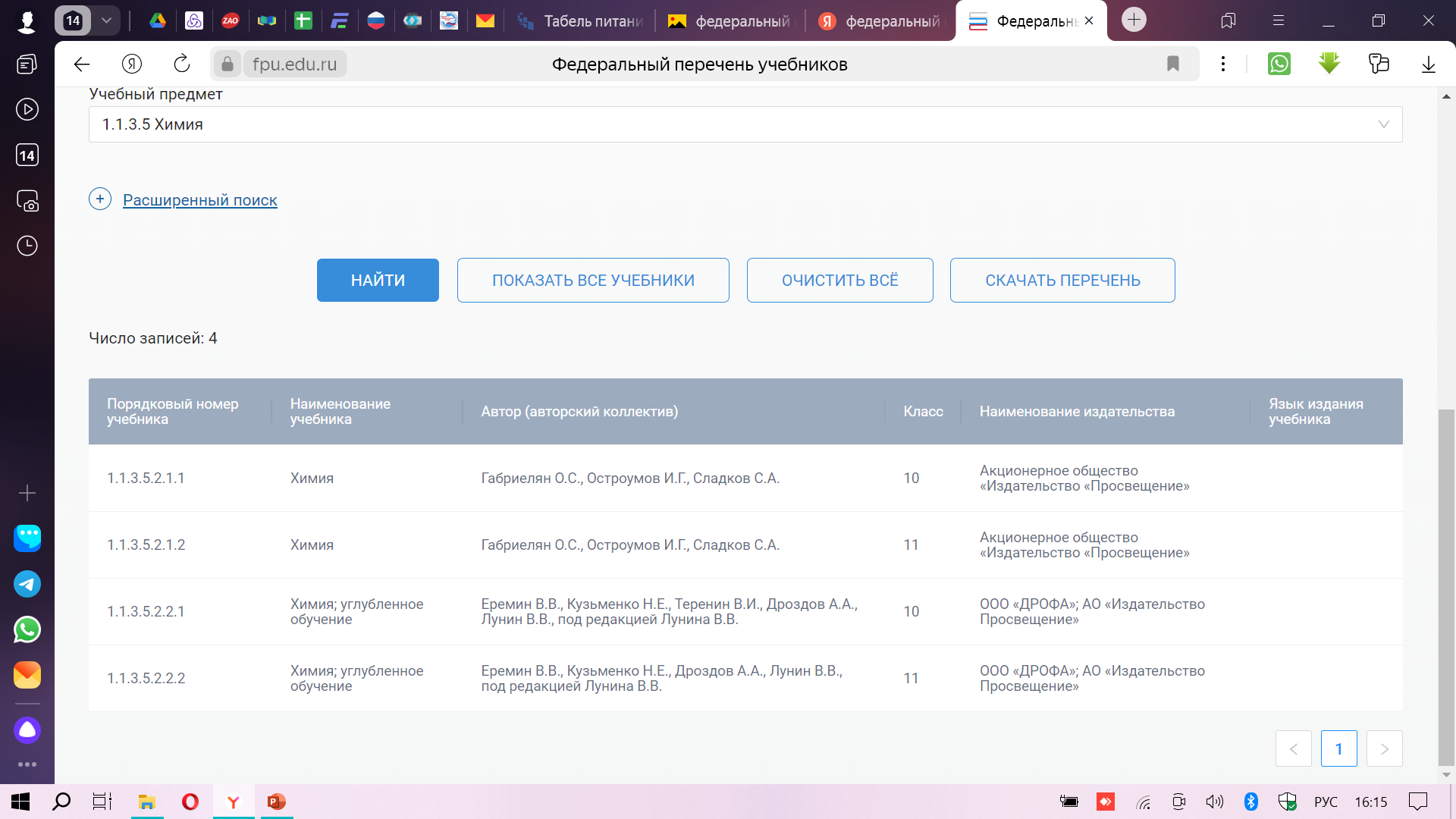 Организация информирования учителей по вопросам реализации программ
Информационно-методическая поддержка педагогических работников и управленческих кадров обеспечивается ФГБНУ «Институт стратегии развития образования» (далее – ФГБНУ «ИСРО») посредством размещения материалов на сайте «Единое содержание общего образования» – https://edsoo.ru/, в телеграмканале ФГБНУ «ИСРО» – https://t.me/instrao 
Институтом осуществляется проведение цикла вебинаров и методических семинаров, посвящённых актуальным вопросам преподавания учебных предметов на уровнях основного общего и среднего общего образования в условиях обновления содержания общего образования; анонсы мероприятий размещаются в календаре на сайте «Единое содержание общего образования» – https://edsoo.ru/metodicheskie-seminary/
Методическая поддержка
Система оценки достижений планируемых предметных результатов освоения учебного предмета «Химия». 8–9 классы : методические рекомендации. – ФГБНУ «ИСРО», 2023. – Химия (углублённый уровень).Реализация требований ФГОС среднего общего образования : методическое пособие для учителя. 
ФГБНУ «ИСРО», 2023. – Достижение метапредметных результатов в рамках изучения предметов естественно-научного блока (основное общее образование) : методические рекомендации. 
ФГБНУ «ИСРО», 2023. – Химия (углублённый уровень). Реализация ФГОС основного общего образования : методическое пособие для учителя. – ФГБНУ «ИСРО РАО», 2022.
Преподавание естественно-научных предметов в условиях обновления содержания общего образования : методическое пособие для учителя. – ФГБНУ «ИСРО РАО», 2021.
Методические рекомендации по формированию функциональной грамотности обучающихся. 5–9 классы. – ФГБНУ «ИСРО РАО», 2022.
Семинары
(https://edsoo.ru/metodicheskie-seminary/). Например: – Особенности работы по рабочей программе по химии (углублённый уровень). – Подходы к формированию естественно-научной грамотности в процессе преподавания химии в соответствии с рабочей программой.
Особенности формирования метапредметных результатов освоения учебного предмета «Химия» на уровне основного общего образования. – Химические задачи как средство формирования функциональной грамотности школьников в условиях реализации образовательных программ по химии
Кейсы
Химия. 8 класс. Топливо. Загрязнение воздуха, способы его предотвращения. 
Химия. 9 класс. Химическое загрязнение атмосферы, природных вод и почвы. 
Химия. 11 класс. Катализ и катализаторы.